PHY 711 Classical Mechanics and Mathematical Methods
10-10:50 AM  MWF  Olin 103

Plan for Lecture 17:
Start reading Chapter 7
Comments on linear vs. non-linear equations
Masses coupled by springs masses coupled by string
Mechanics one-dimensional continuous system
The wave equation
10/8/2018
PHY 711  Fall 2018 -- Lecture 17
1
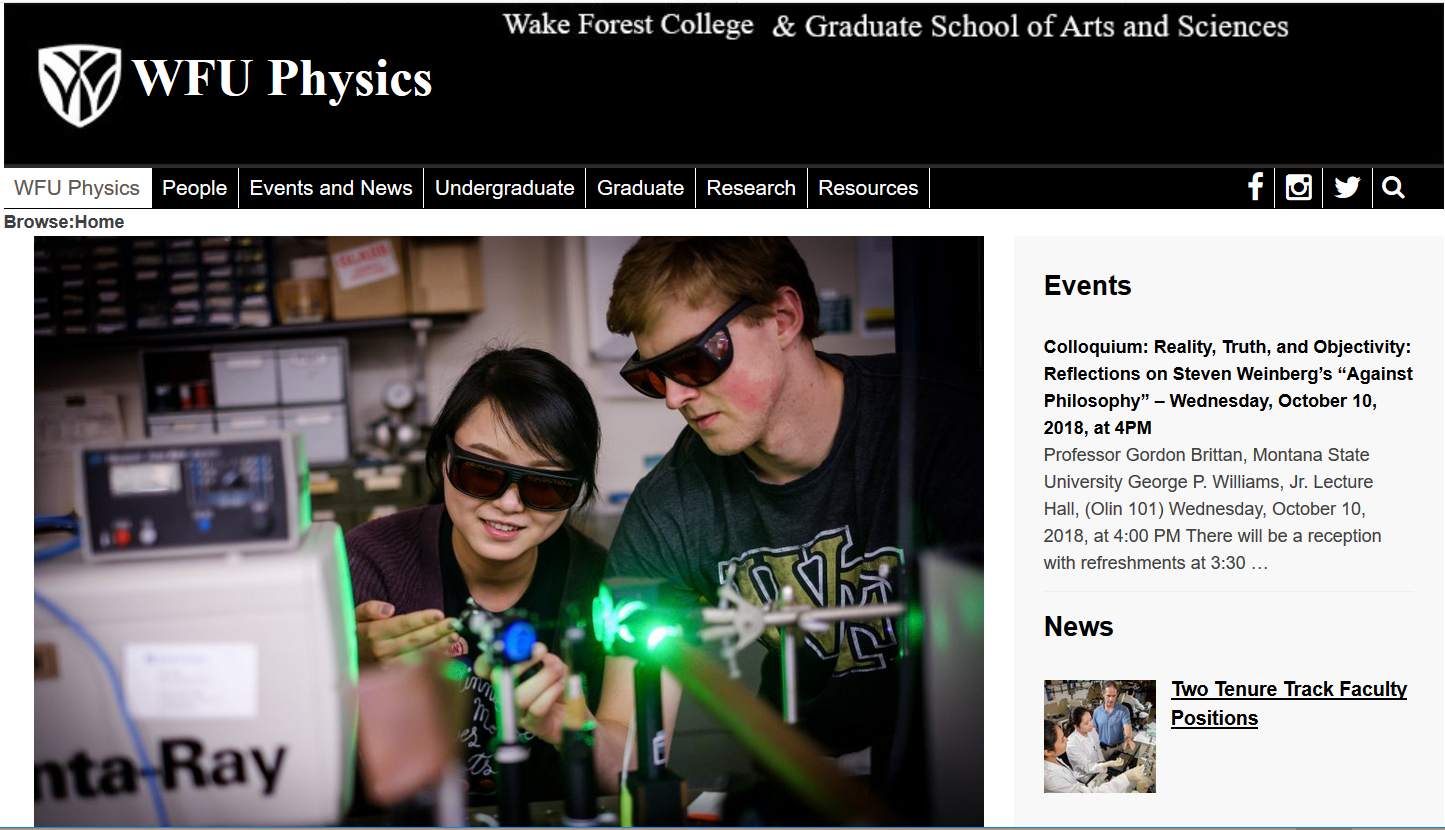 10/8/2018
PHY 711  Fall 2018 -- Lecture 17
2
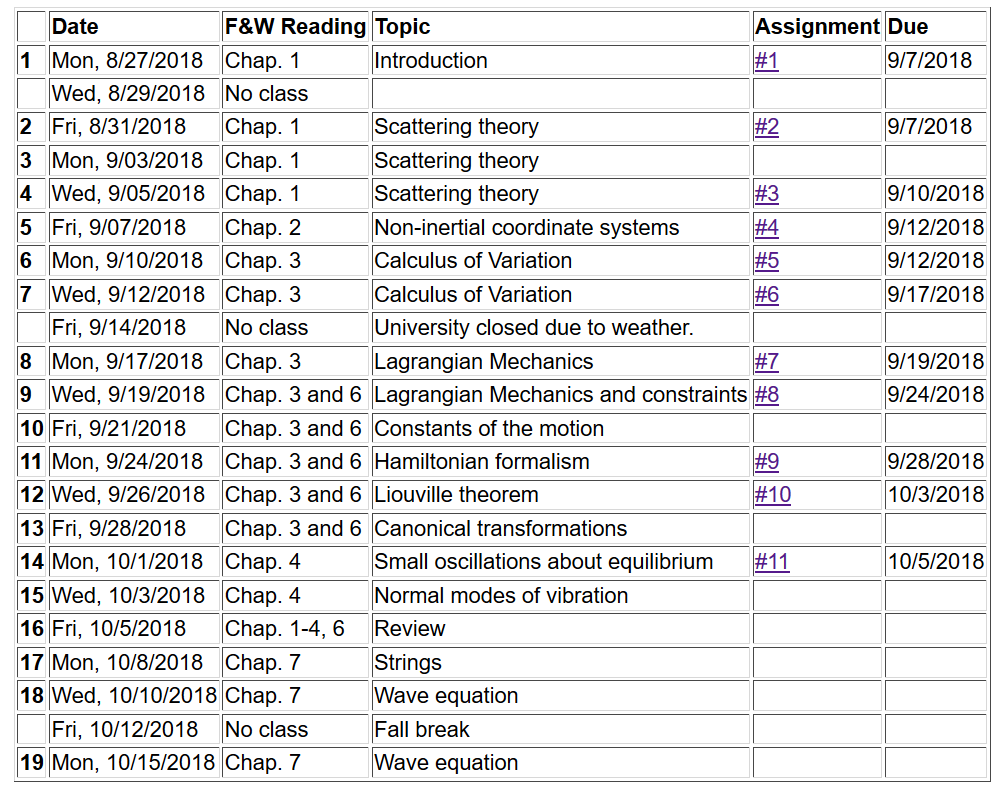 10/8/2018
PHY 711  Fall 2018 -- Lecture 17
3
10/8/2018
PHY 711  Fall 2018 -- Lecture 17
4
10/8/2018
PHY 711  Fall 2018 -- Lecture 17
5
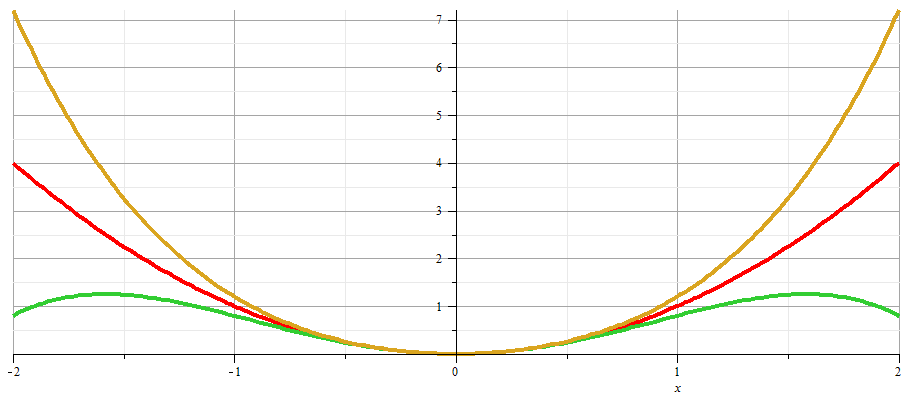 x
10/8/2018
PHY 711  Fall 2018 -- Lecture 17
6
10/8/2018
PHY 711  Fall 2018 -- Lecture 17
7
10/8/2018
PHY 711  Fall 2018 -- Lecture 17
8
10/8/2018
PHY 711  Fall 2018 -- Lecture 17
9
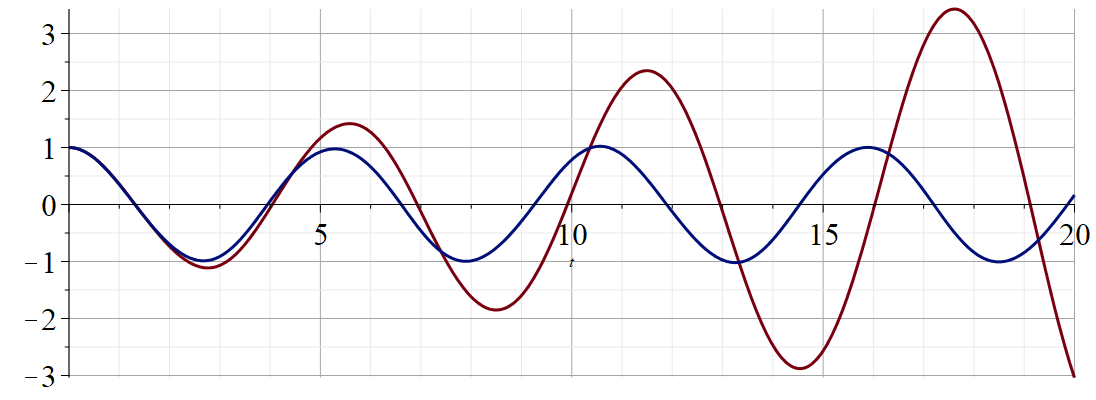 Regrouped expansion
x
t
Original perturbation expansion
10/8/2018
PHY 711  Fall 2018 -- Lecture 17
10
Returning to linear case;     continuum limit --
Longitudinal versus transverse vibrations
      Images from web page:
           http://www.physicsclassroom.com/class/waves/u10l1c.cfm
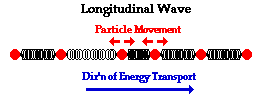 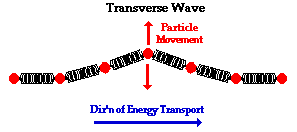 10/8/2018
PHY 711  Fall 2018 -- Lecture 17
11
Longitudinal case: a system of masses and springs:
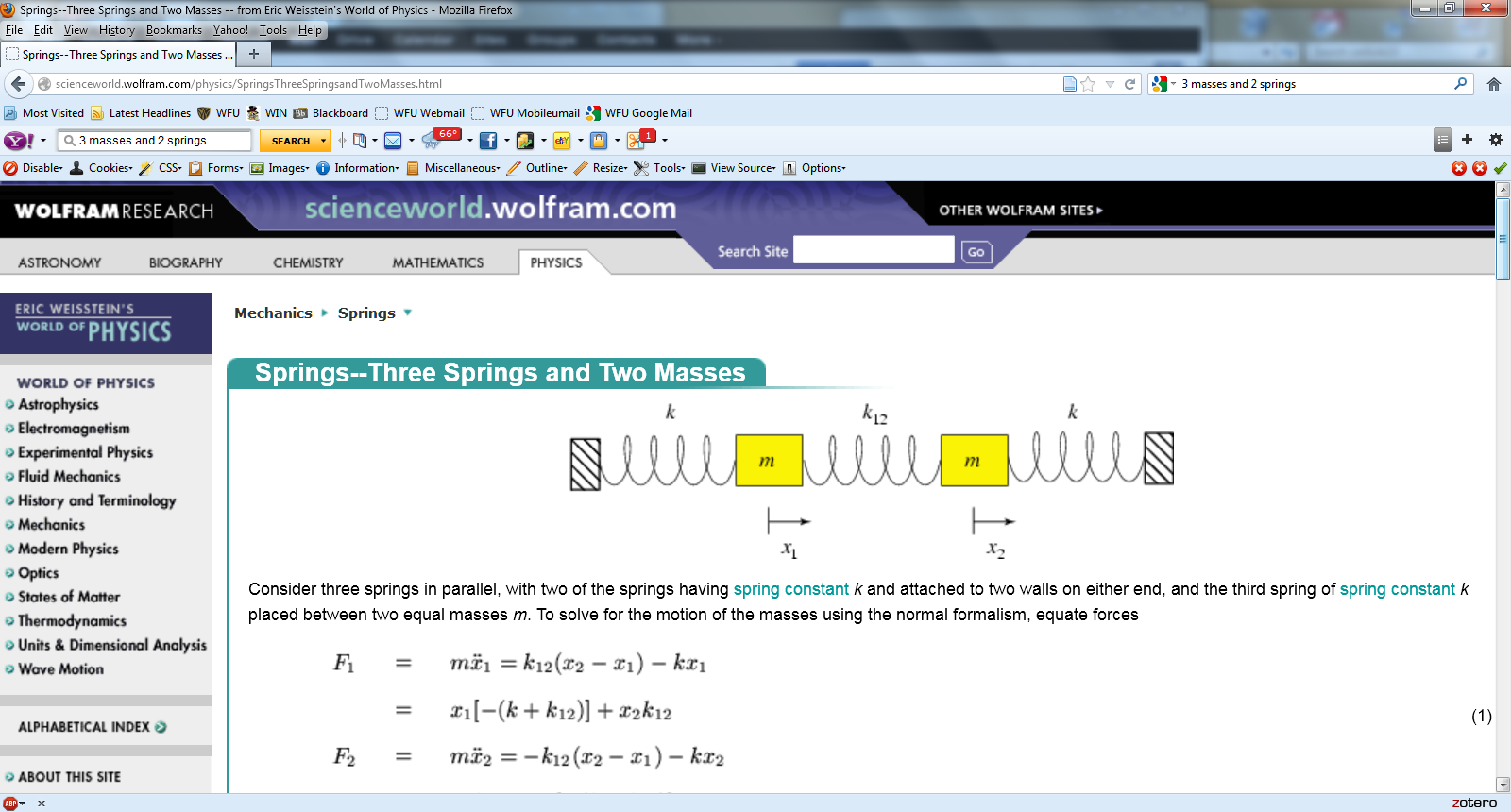 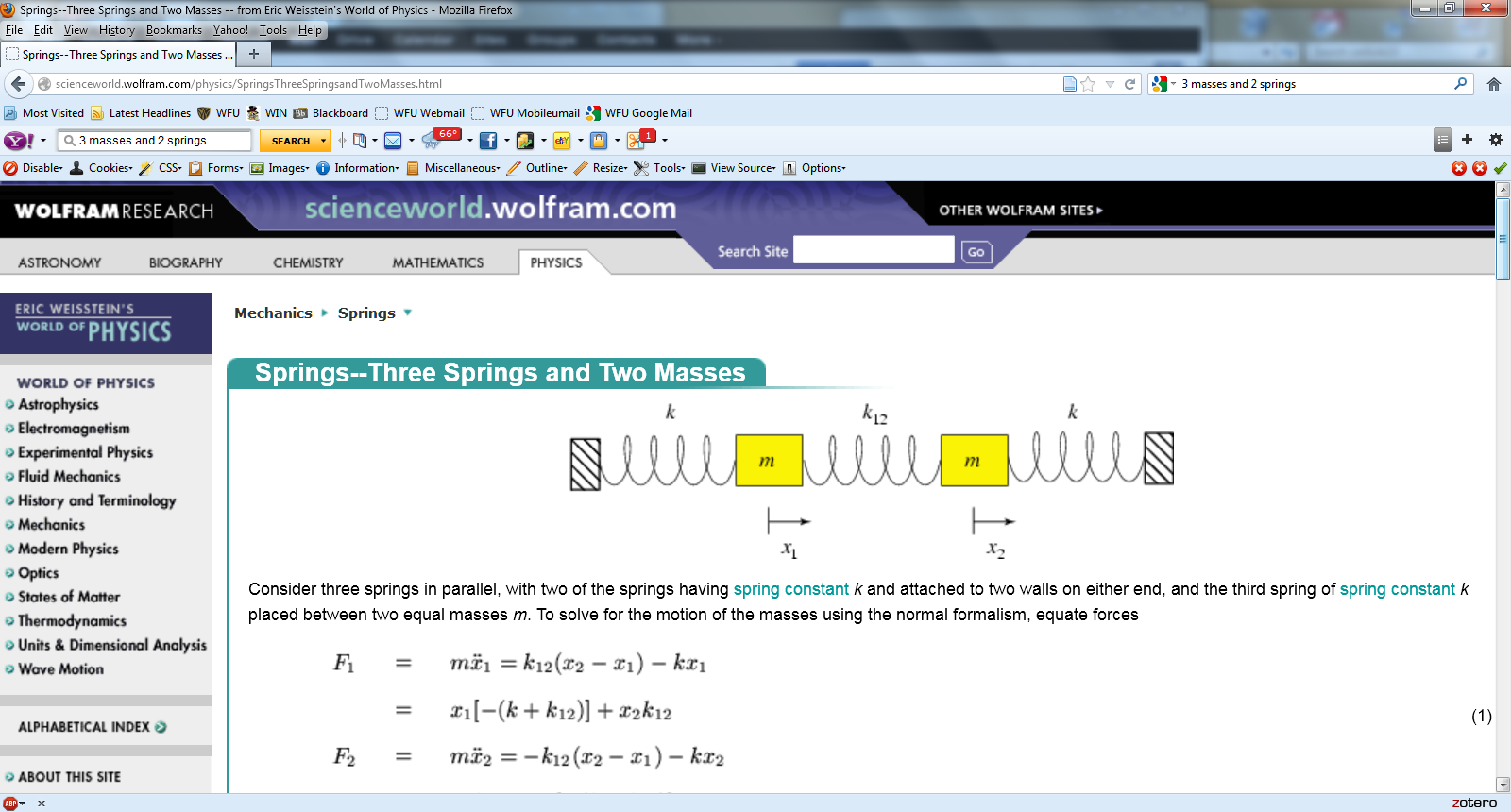 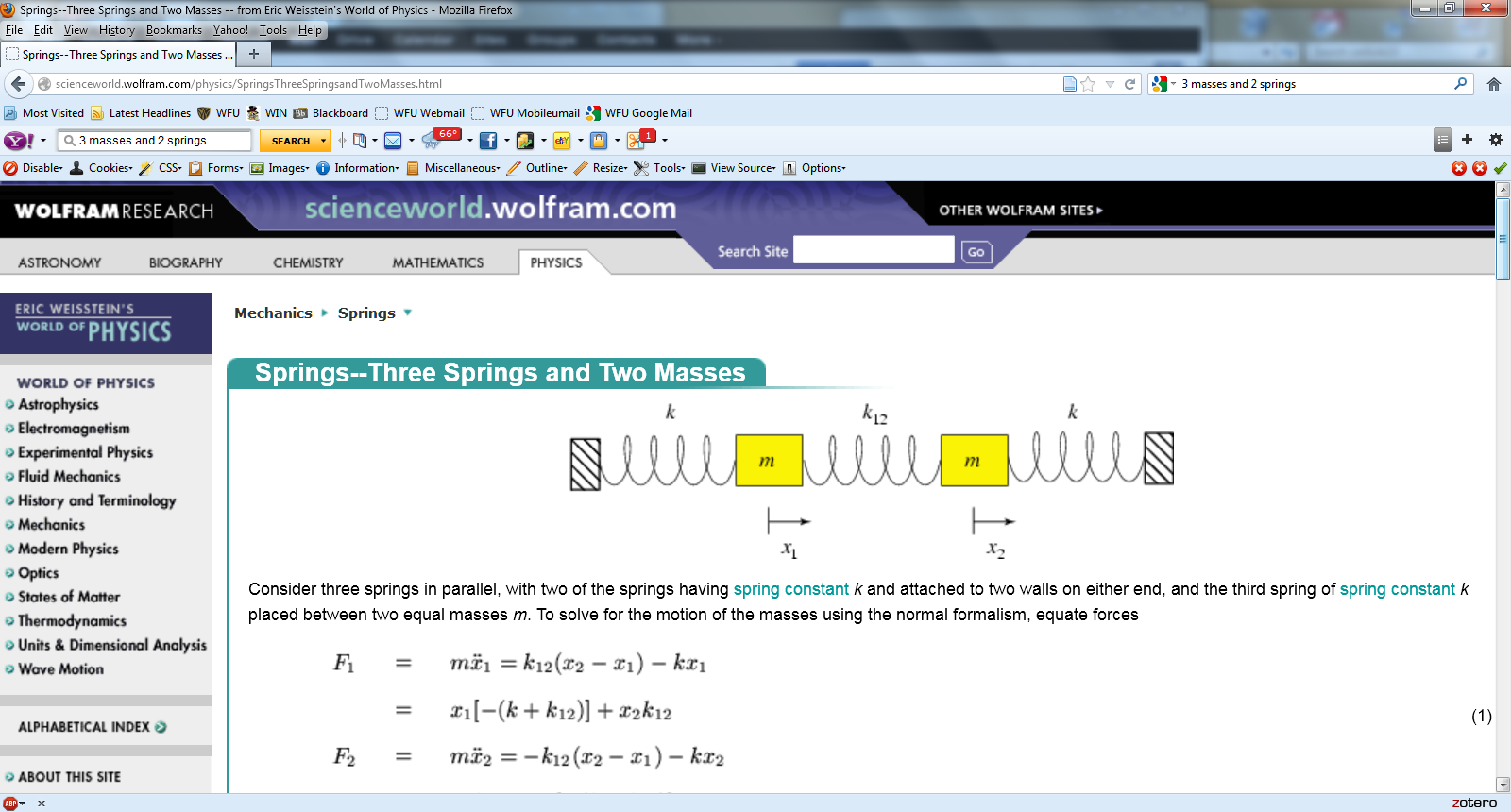 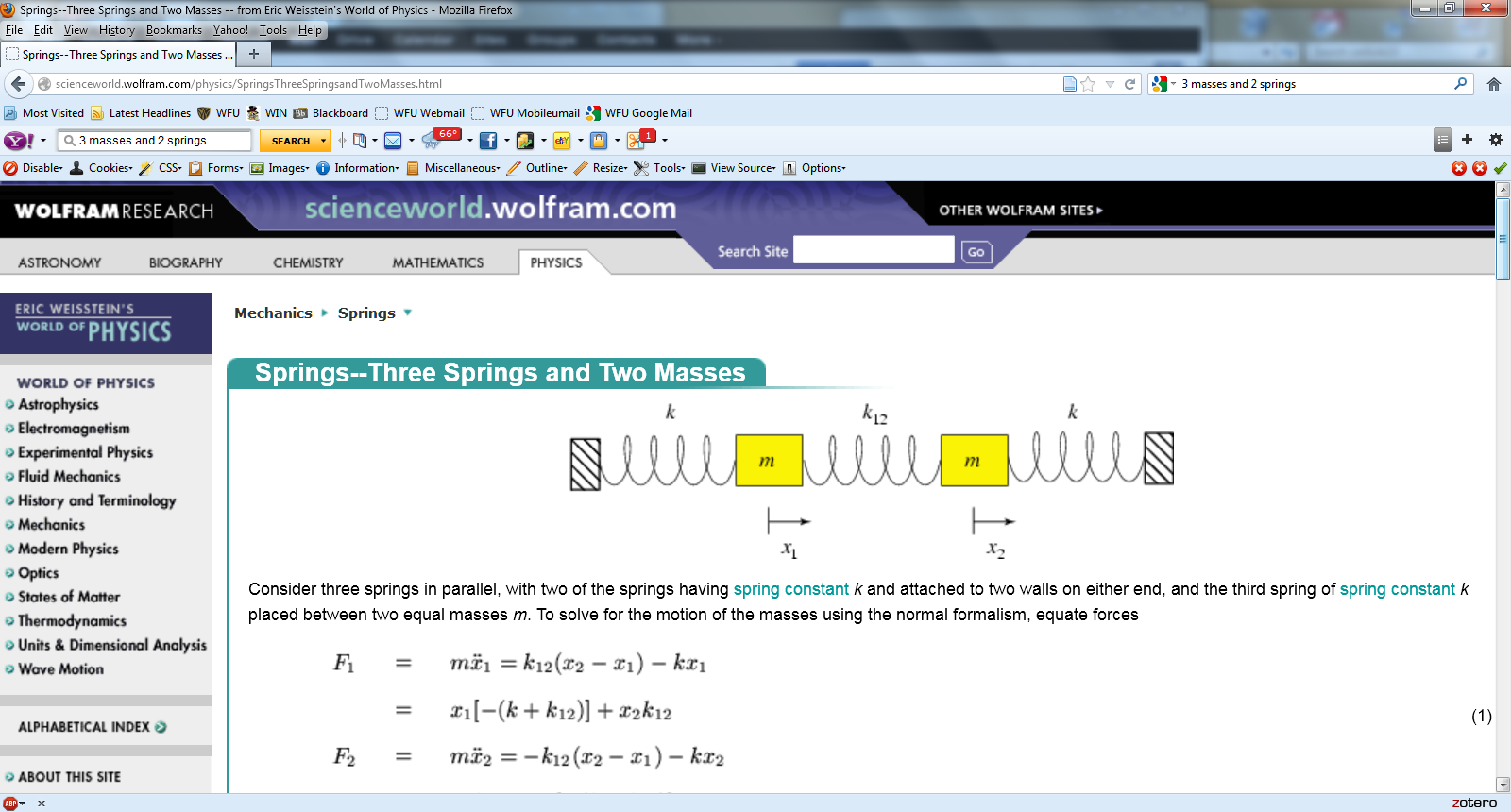 m
m
m
10/8/2018
PHY 711  Fall 2018 -- Lecture 17
12
system parameter with units of (velocity)2
10/8/2018
PHY 711  Fall 2018 -- Lecture 17
13
t
Transverse displacement:
m(x,t)
10/8/2018
PHY 711  Fall 2018 -- Lecture 17
14
10/8/2018
PHY 711  Fall 2018 -- Lecture 17
15
10/8/2018
PHY 711  Fall 2018 -- Lecture 17
16
10/8/2018
PHY 711  Fall 2018 -- Lecture 17
17
10/8/2018
PHY 711  Fall 2018 -- Lecture 17
18
10/8/2018
PHY 711  Fall 2018 -- Lecture 17
19
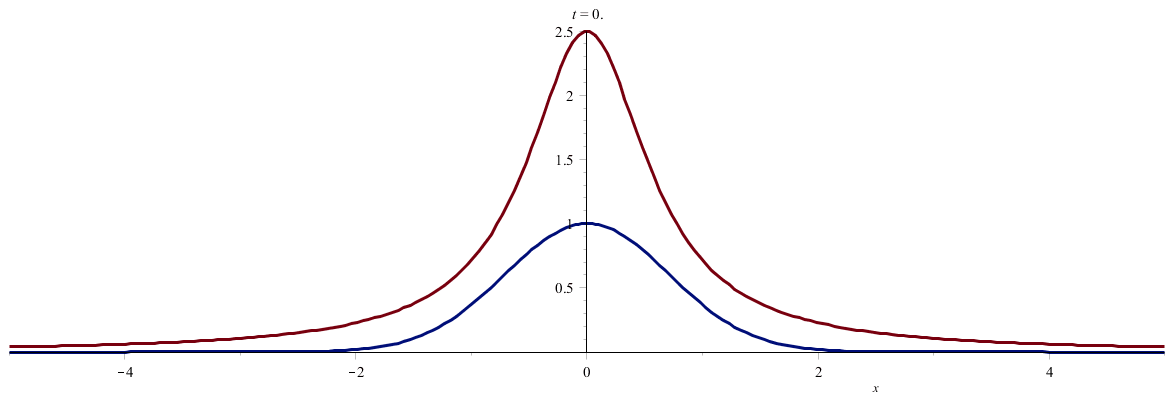 10/8/2018
PHY 711  Fall 2018 -- Lecture 17
20
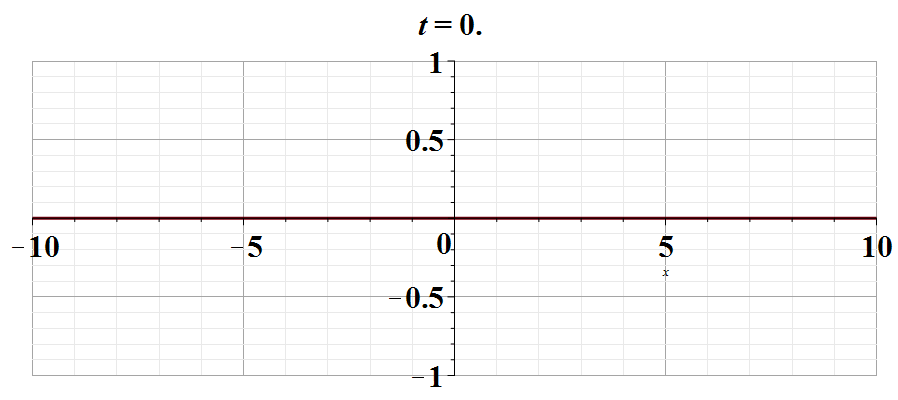 10/8/2018
PHY 711  Fall 2018 -- Lecture 17
21